Organisez les sports olympiques en ordre alphabétique!
1. le volley
4.l’athlètisme
7. le badminton
2. le football
8. la boxe
3. la gymnastique
5. le cyclisme
4. l’athlètisme
2.le football
5. le cyclisme
6. le tennis
3. la gymnastique
6. le tennis
7.le badminton
1. le volley
8. la boxe
[Speaker Notes: Organise these Olympic sports in alphabetical order. Answers appear on the right hand side with the important letters highlighted in yellow.]
Nous allons utiliser un dictionnaire ou un dictionnaire en ligne.
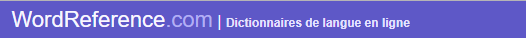 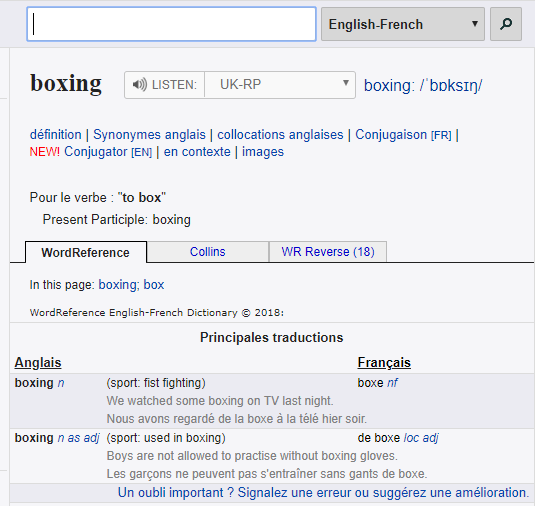 [Speaker Notes: Use word reference  to show pupils how to use it 
It’s possible to use a traditional dictionary or an online dictionary.]
Un dictionnaire en ligne est gratuit et rapide.
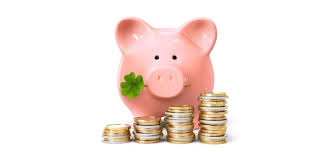 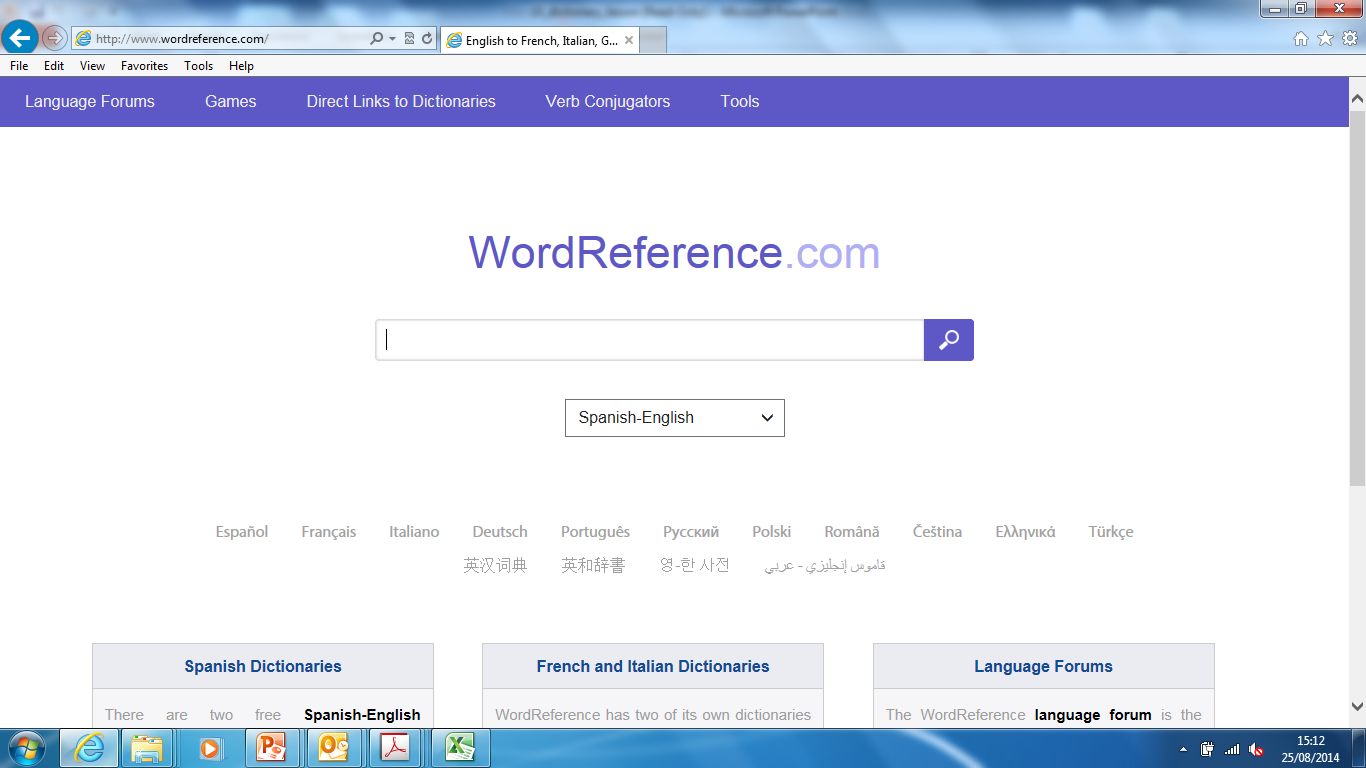 [Speaker Notes: The online dictionary is free and fast.]
Trouvez les sports en ligne!
boxing 
martial arts
basketball 
badminton
handball
cycling 
skiing 
fencing 
horse riding
[Speaker Notes: Look for these sports in an dictionary!
Teachers may choose to ask pupils to do this on computers using an online dictionary or using a paper dictionary. Hopefully the translations will still be the same!
There is an accompanying word document that can be copied for pupils so that they can write straight onto it. 
I realised that there are a lot of sports in this list so maybe it would be an idea to put pupils into groups (divide & conquer) or to get pupils to look up their favourite 10 sports from the list. Translations follow on the next 3 slides.]
Trouvez les sports en ligne!
Can you add 5 more sports of your own
boxing 
martial arts
basketball 
badminton
handball
cycling 
skiing 
fencing 
horse riding
la boxe  (n/f/sg) 
les arts martiaux (n/f/pl)
le basket (n/m/sg)
le badminton (n/m/sg)
le handball (n/m/sg)
le cyclisme (n/m/sg)
le ski (n/m/sg)
l’escrime (n/f/sg)
l’équitation (n/f/sg)
[Speaker Notes: Look for these sports in an dictionary!
Teachers may choose to ask pupils to do this on computers using an online dictionary or using a paper dictionary. Hopefully the translations will still be the same!
There is an accompanying word document that can be copied for pupils so that they can write straight onto it. 
I realised that there are a lot of sports in this list so maybe it would be an idea to put pupils into groups (divide & conquer) or to get pupils to look up their favourite 10 sports from the list. Translations follow on the next 3 slides.]